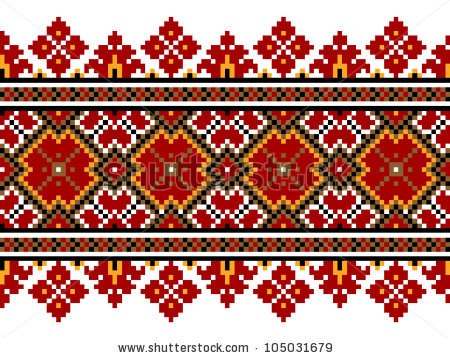 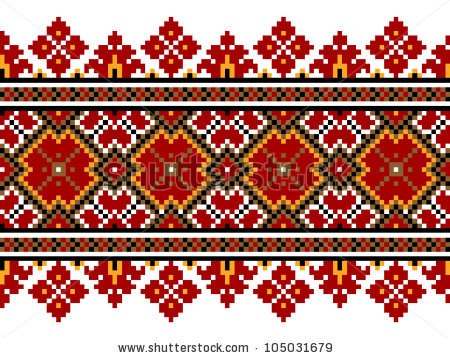 SOS – історична пам’яткадосліджуємо і зберігаємо разом "Музична школа – гордість міста! Її майбутнє у наших руках!»
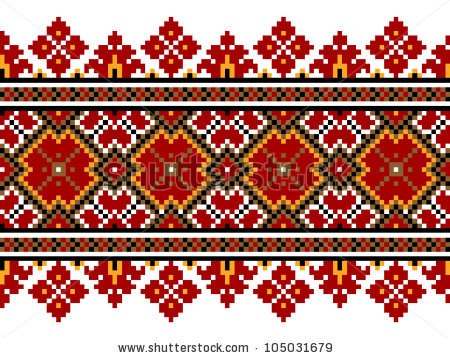 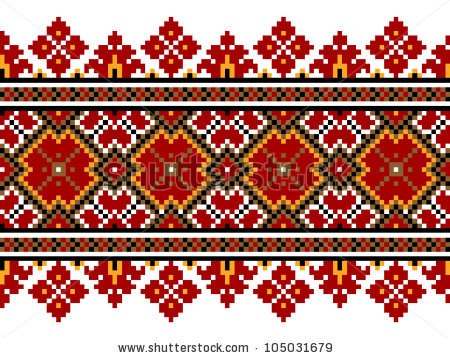 Робота 
учениць 11-А класу 
Юрченко Вікторії, Олійниченко Марини,
Калтаєвої Анастасії 
НВК: СЗШ І – ІІІ ст. – ліцею 
м. Гайсин
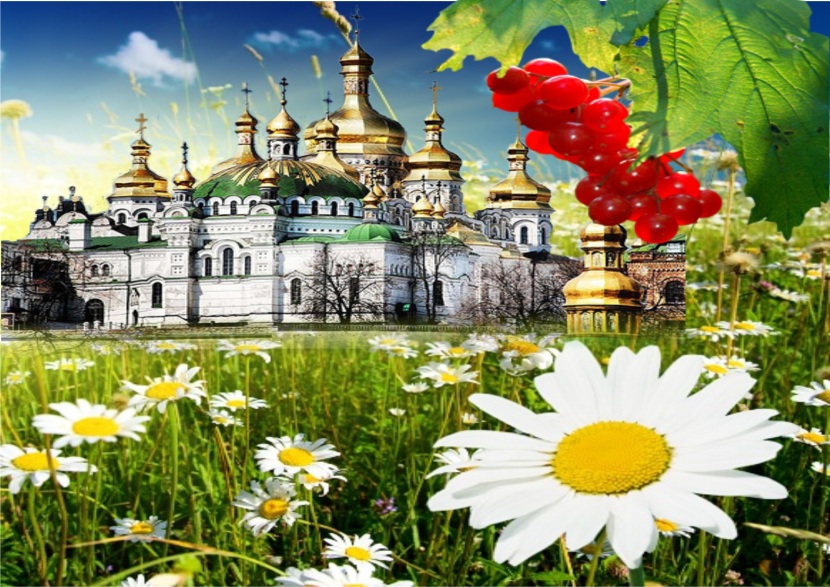 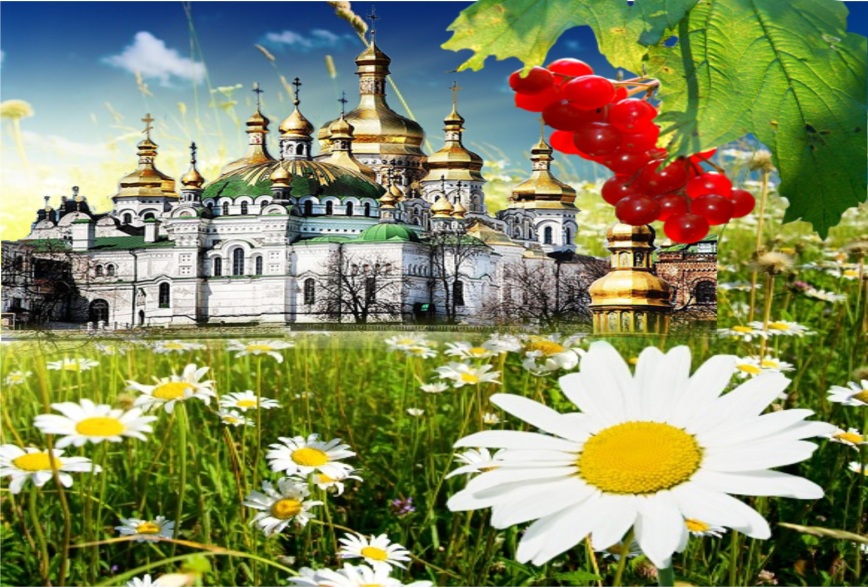 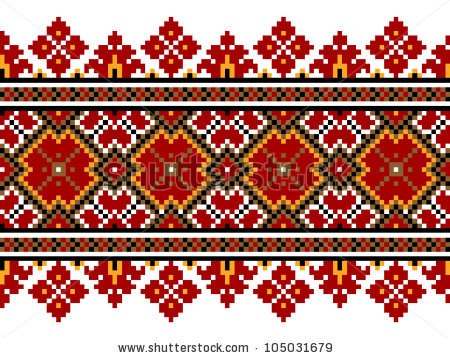 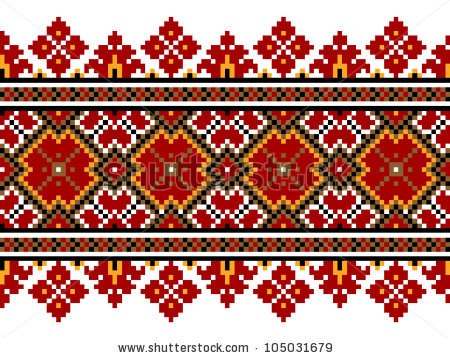 Оголошення акції
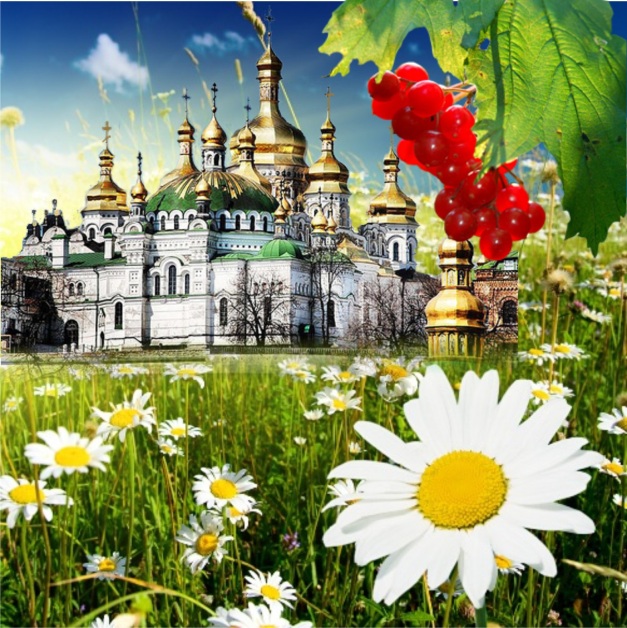 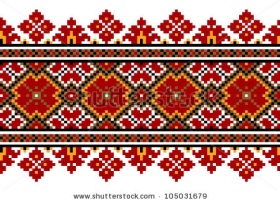 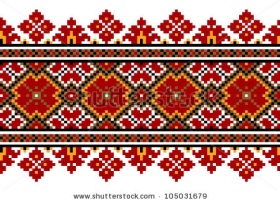 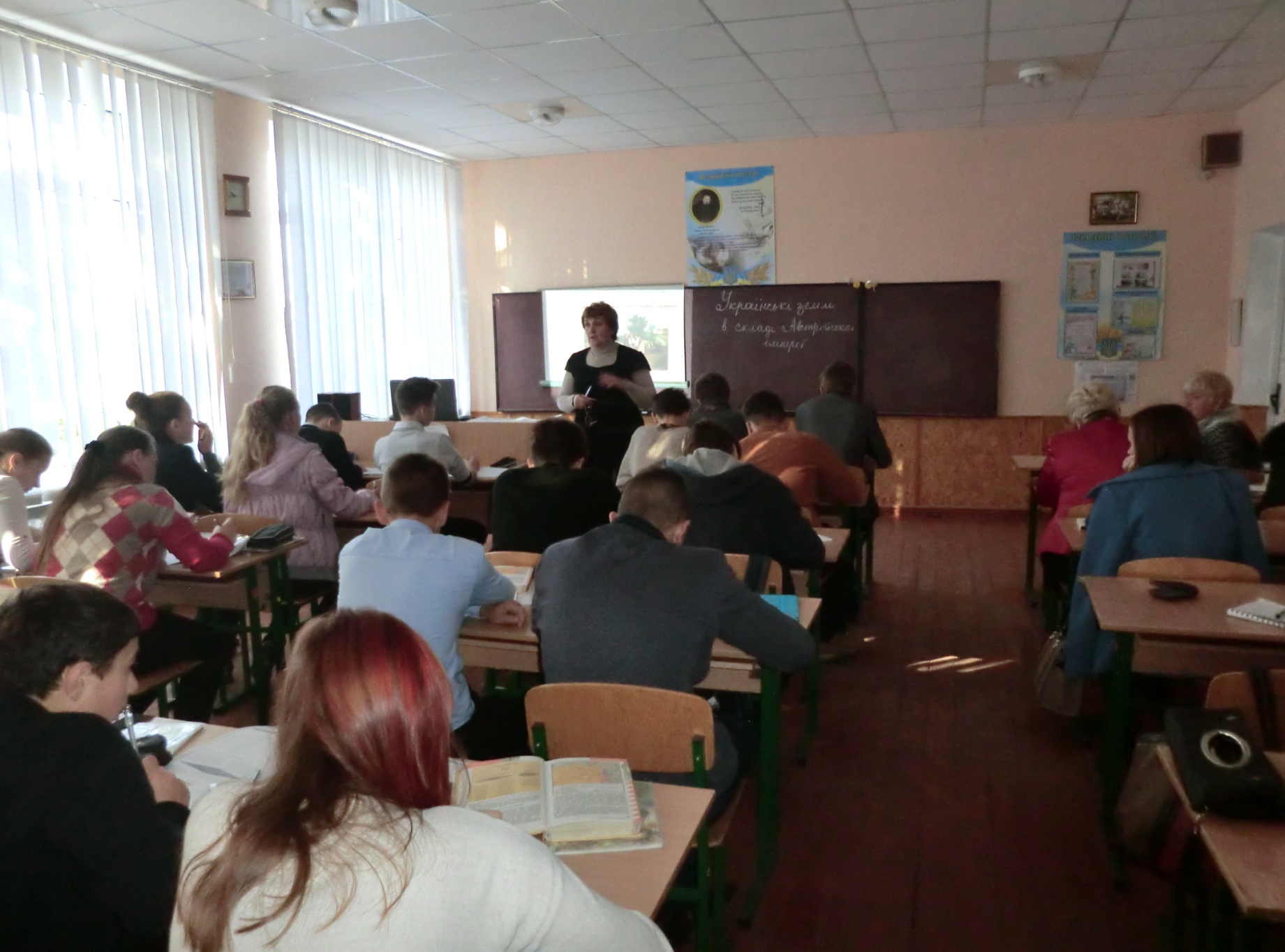 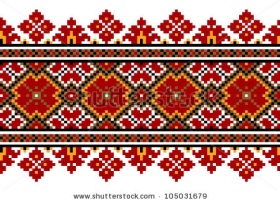 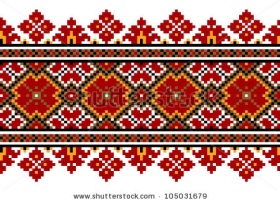 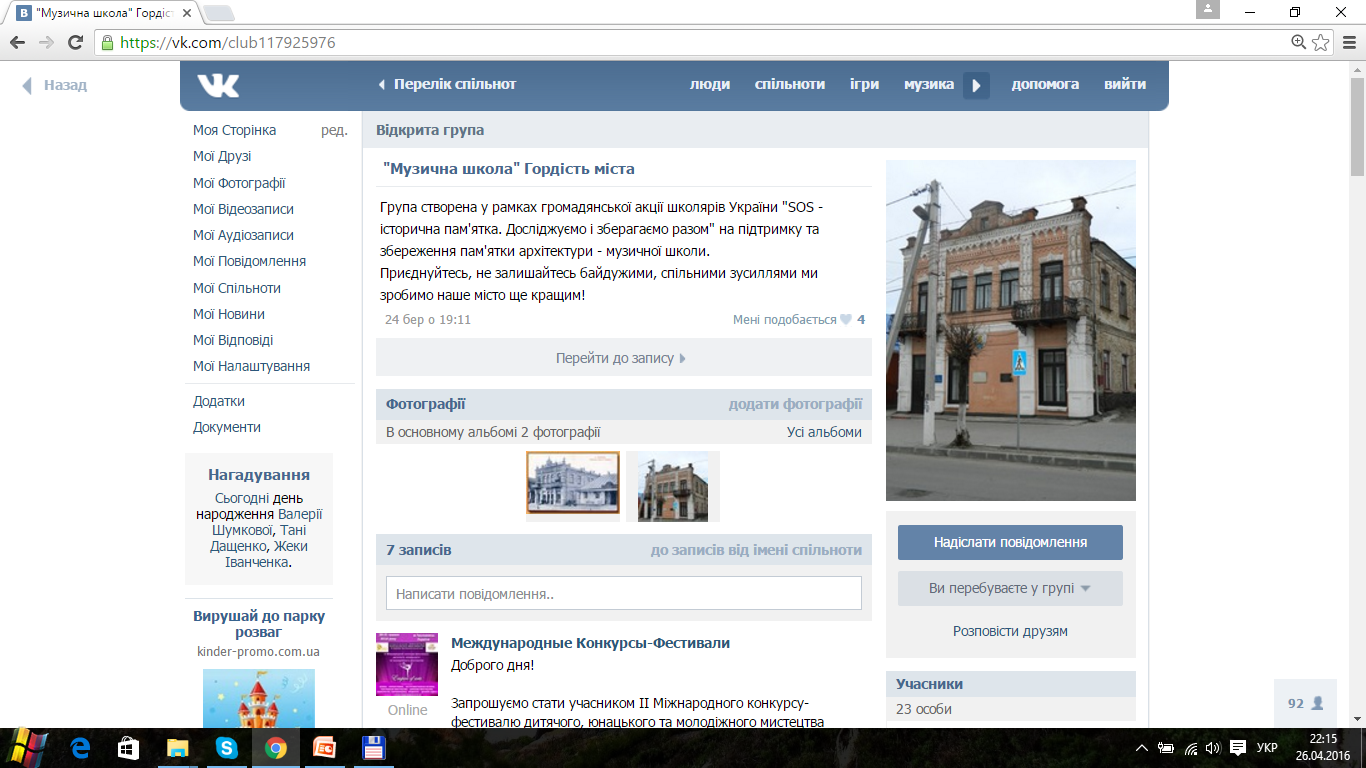 На підтримку та збереження пам'ятки архітектури створена група у соціальній мережі ВК
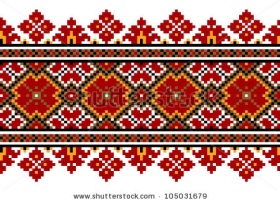 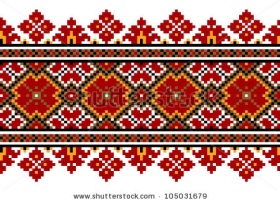 https://vk.com/club117925976
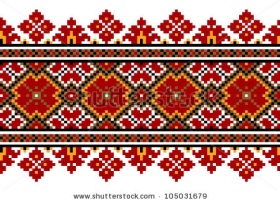 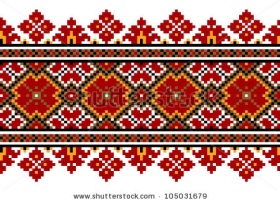 "Музична школа« -
архітектурна  пам’ятка нашого міста.
Історичне дослідження.
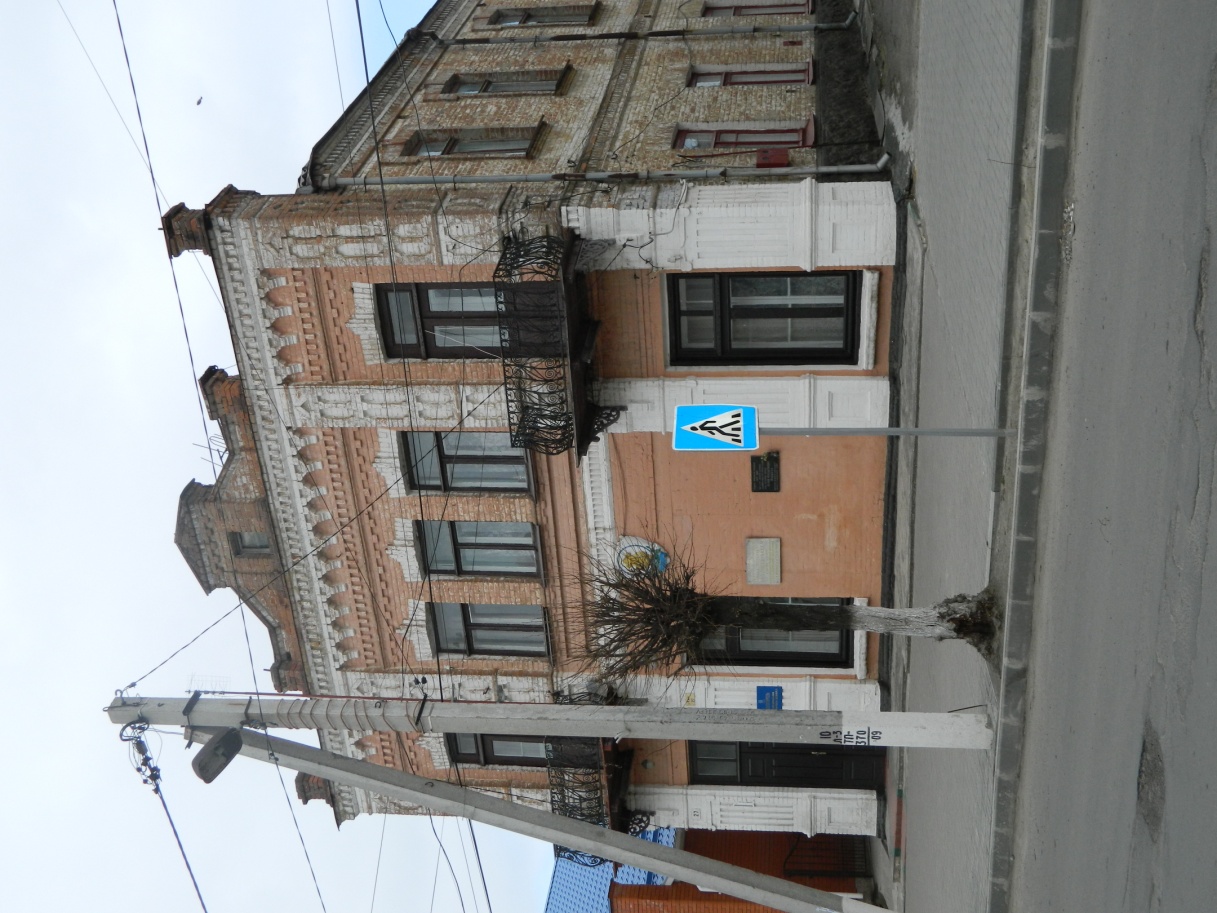 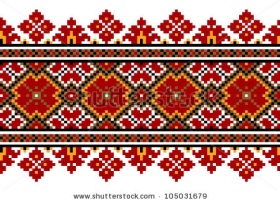 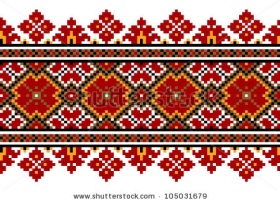 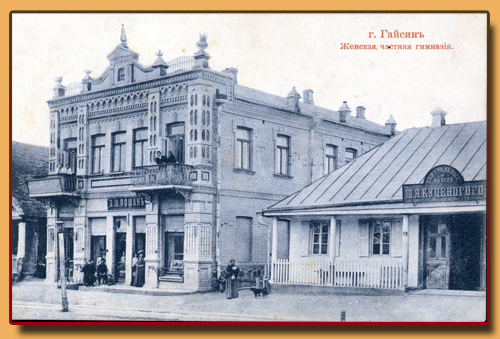 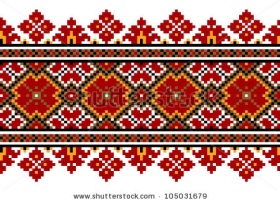 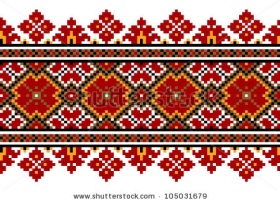 2016р
1904р
Вивчення історії у бібліотеці,
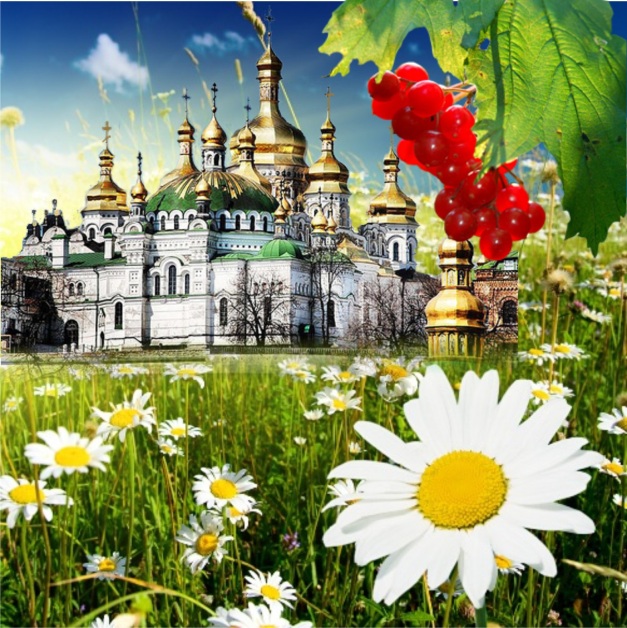 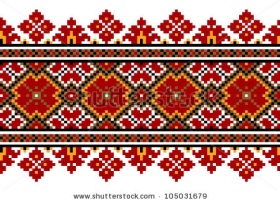 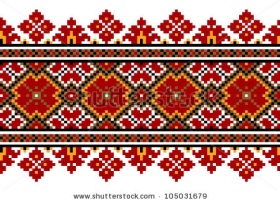 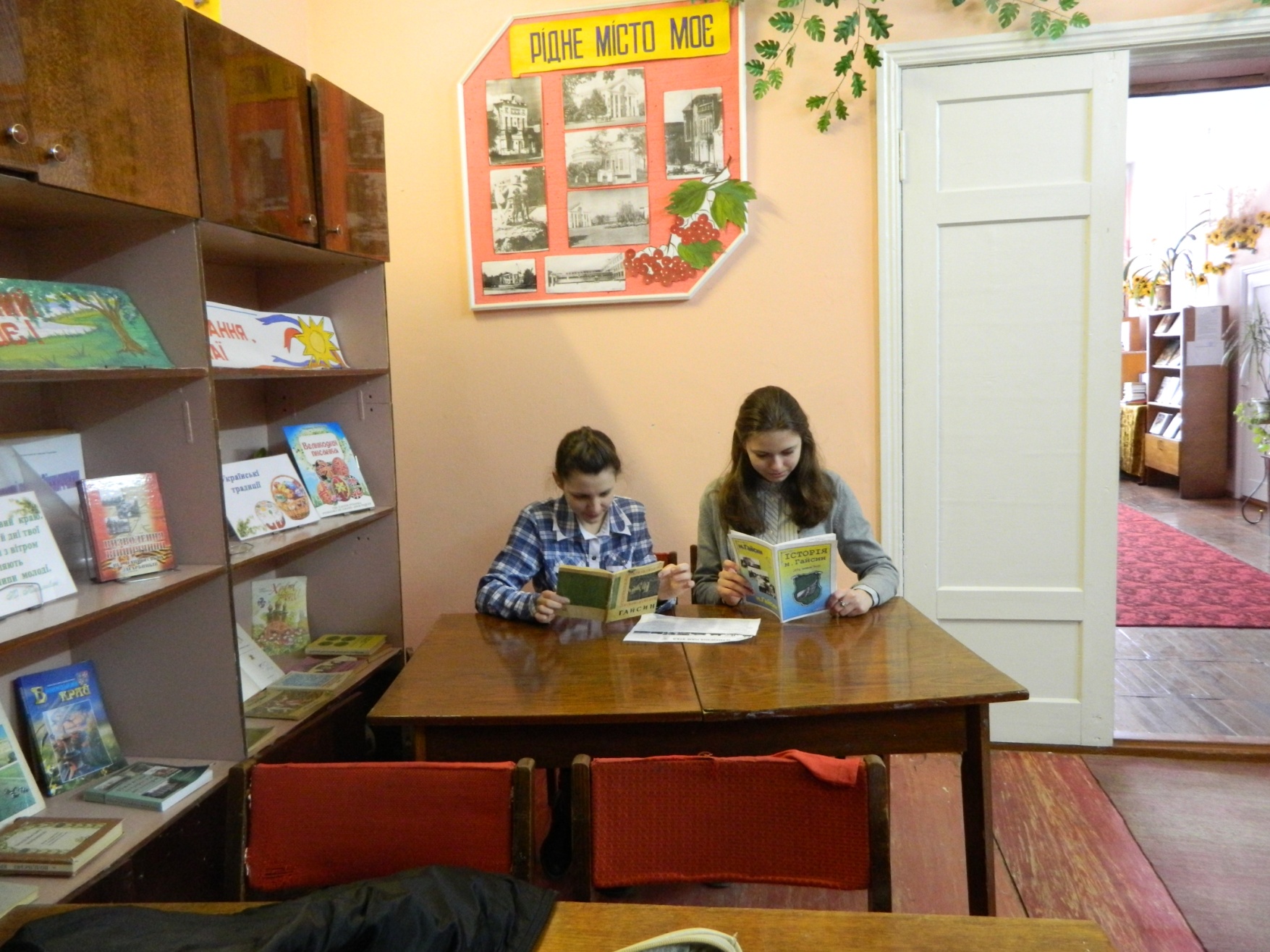 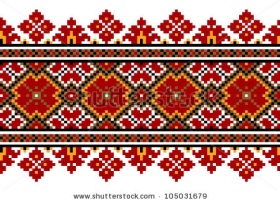 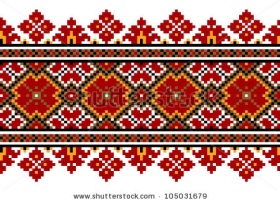 краєзнавчому 
музеї
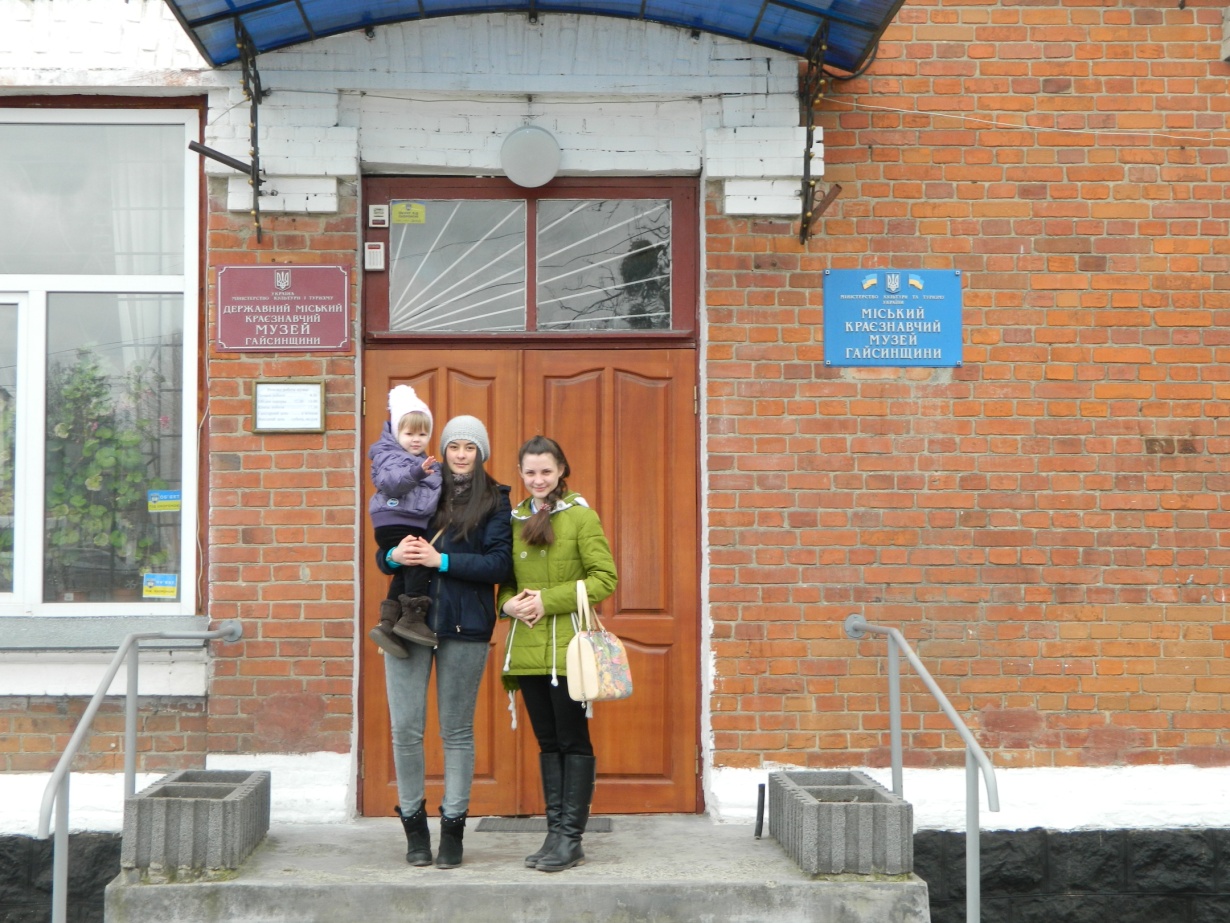 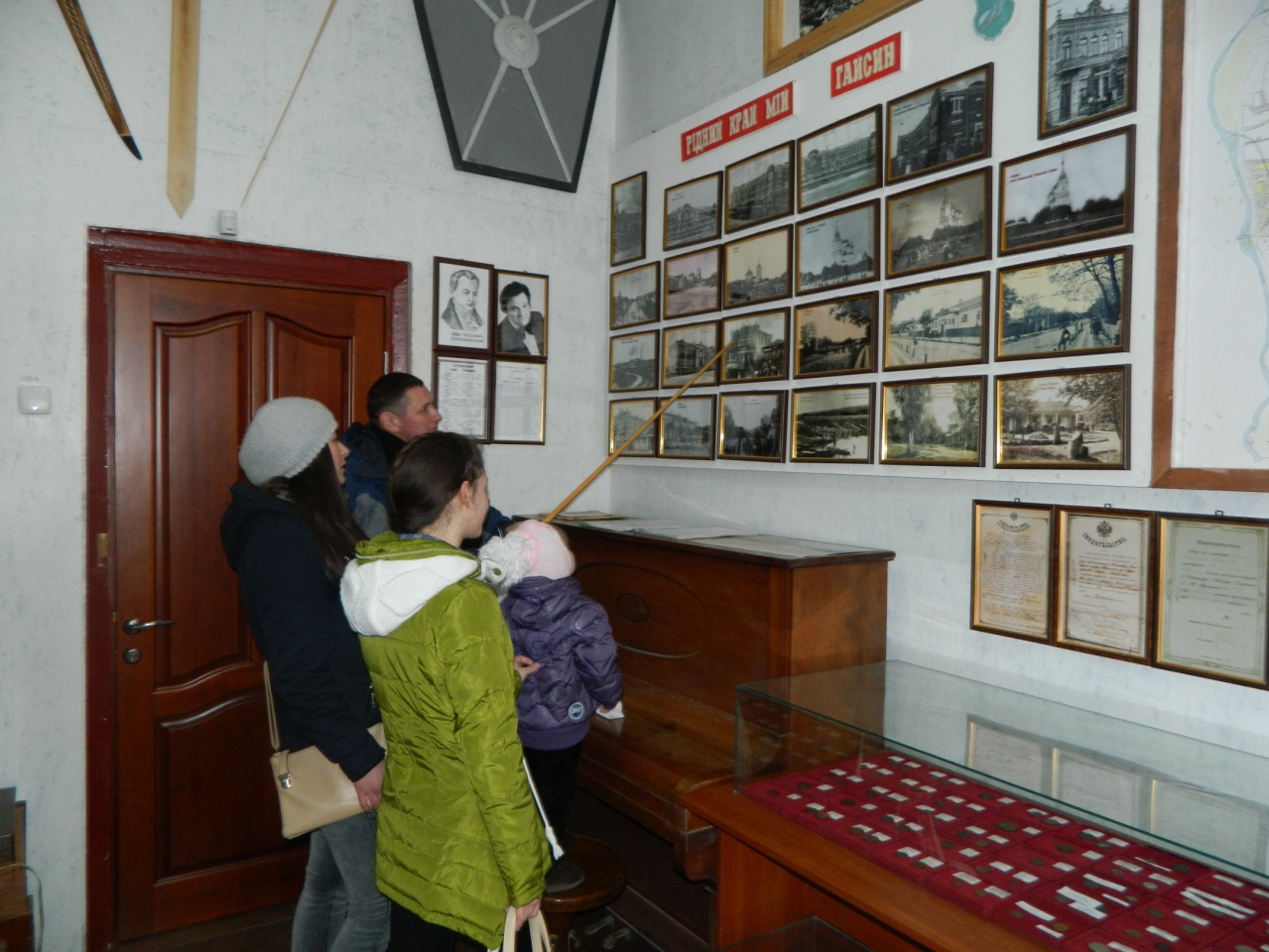 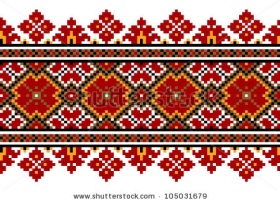 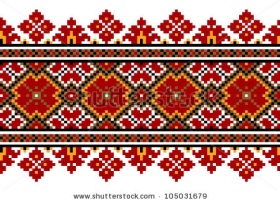 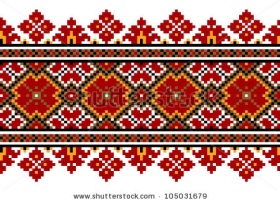 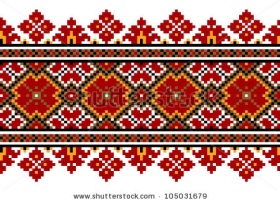 Опитування мешканців міста виявило:
96% жителів міста знають сучасне призначення будівлі 
 100% опитаних позитивно ставляться до її збереження 
 тільки 25% знають минуле архітектурної пам‘ятки
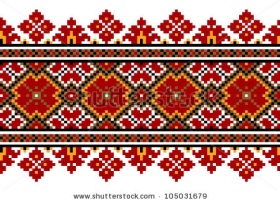 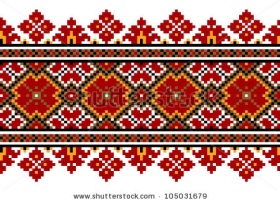 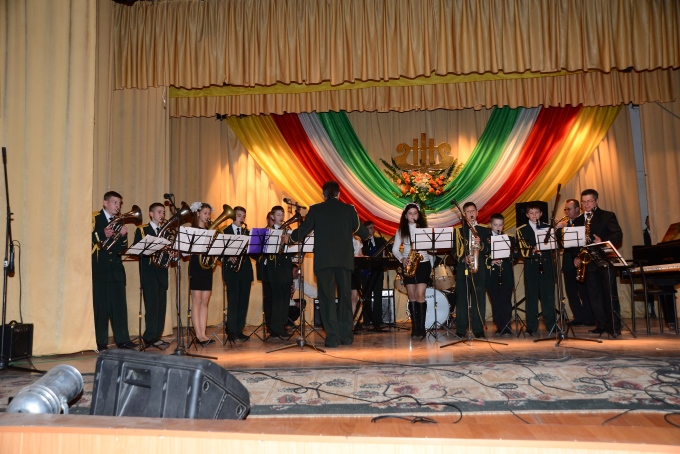 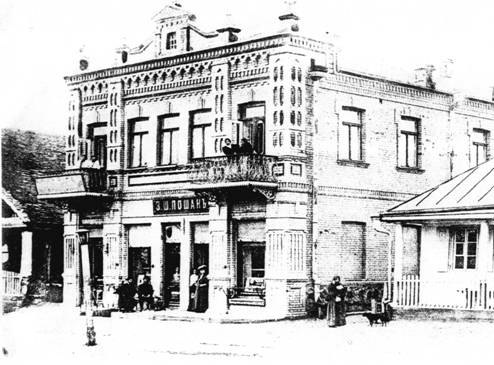 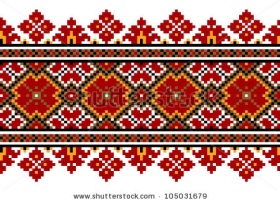 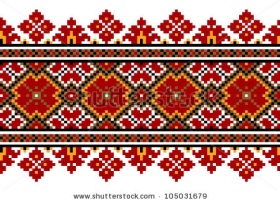 Концерт у музичній школі
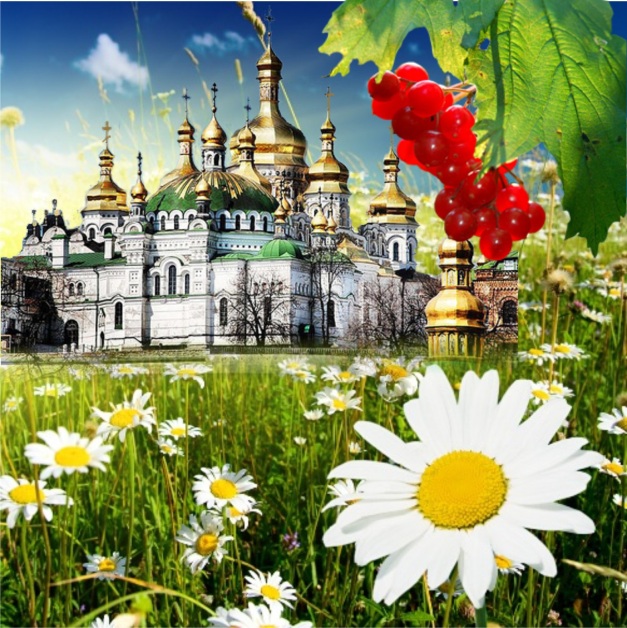 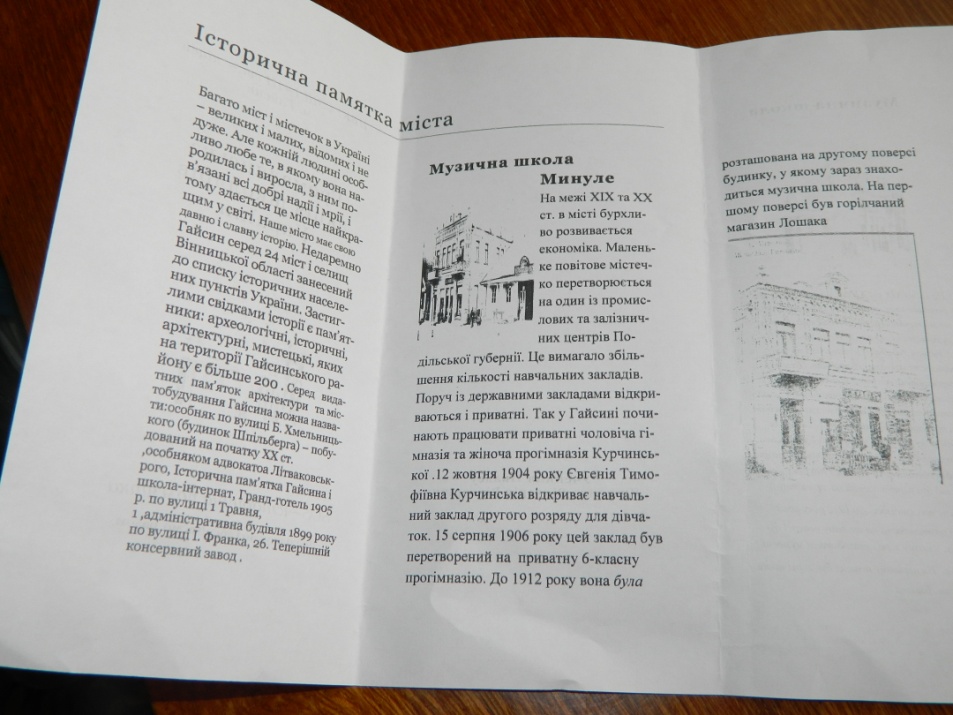 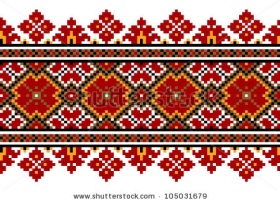 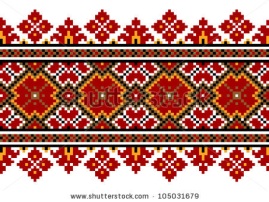 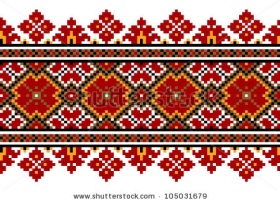 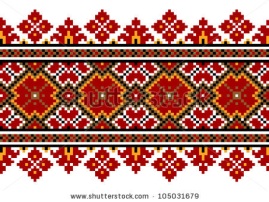 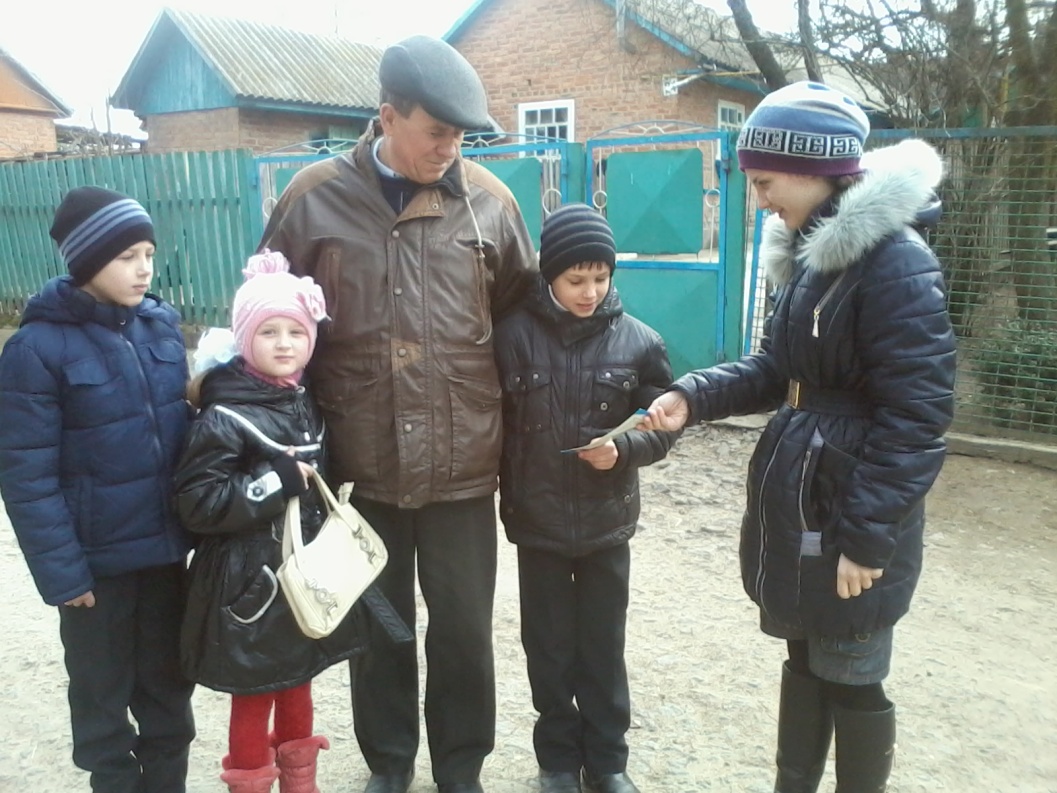 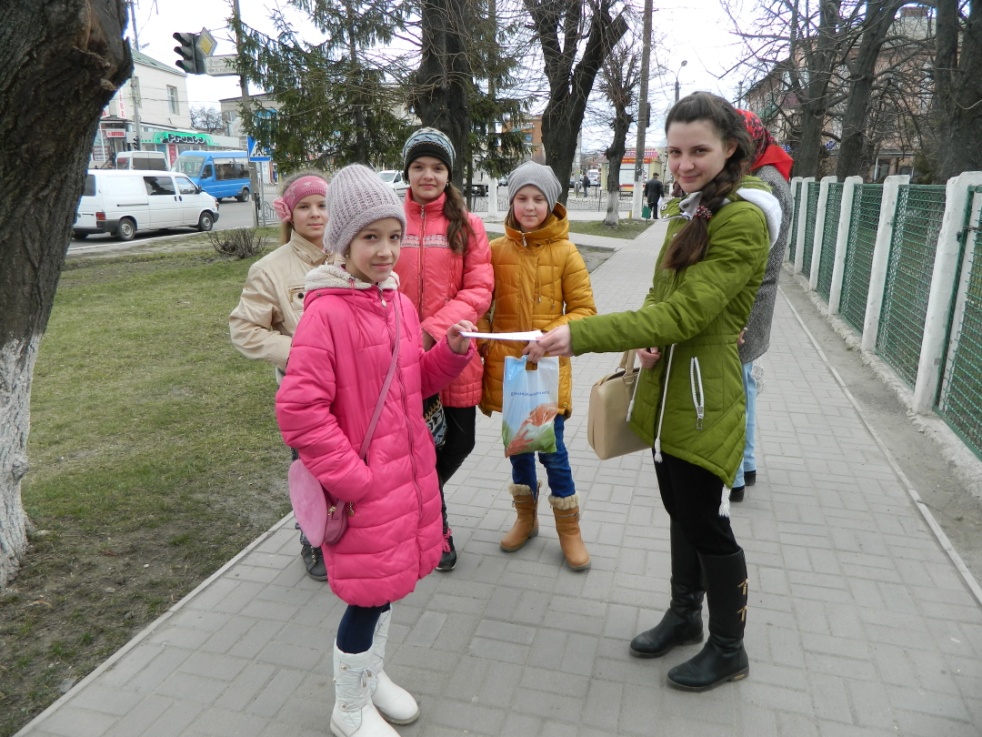 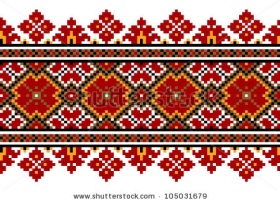 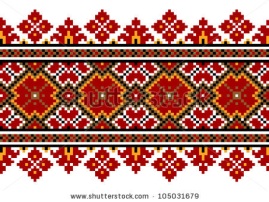 Створення  тематичного буклету та поширення серед місцевих жителів
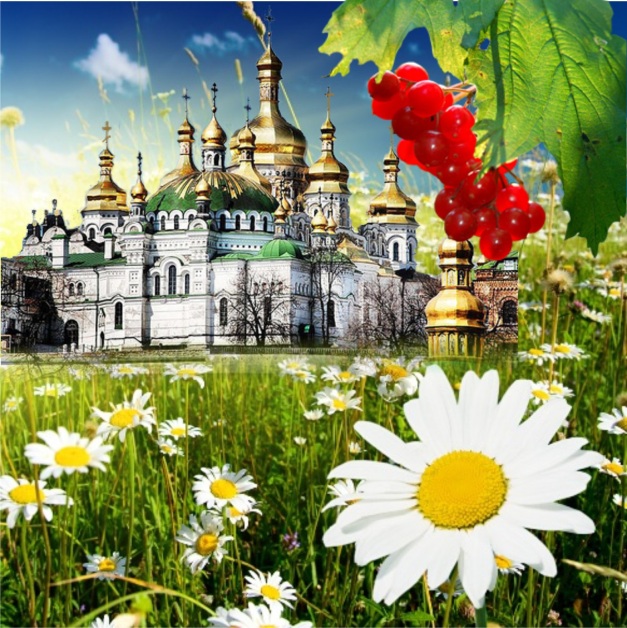 У рамках громадянської акції школярів України "SOS - історична пам'ятка. Досліджуємо і зберагаємо разом" 
на підтримку та збереження пам'ятки архітектури - музичної школи м.Гайсин 
нами було здійснено такі форми роботи:
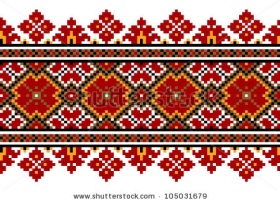 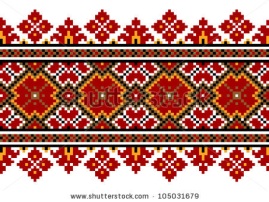 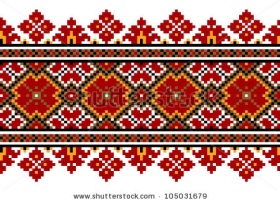 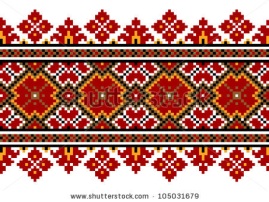 Розповсюдження інформації про акцію.
Створення відкритої групи у соціальній мережі.
Проведено історичне дослідження архітектурної пам’ятки.
Підготовлені та розповсюджені інформаційні тематичні буклети.
Здійснено соціальне опитування про історію пам’ятки та виявлення їхнього ставлення до її збереження.
Проведена екскурсія у музичну школу для учнів з метою її популяризації.
 Проведена акція у НВК: СЗШ I-III ст.-ліцей на підтримку та збереження архітектурної пам’ятки.
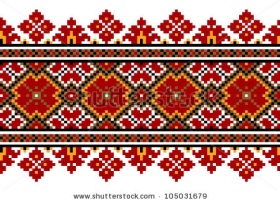 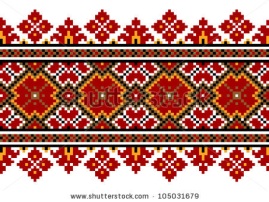